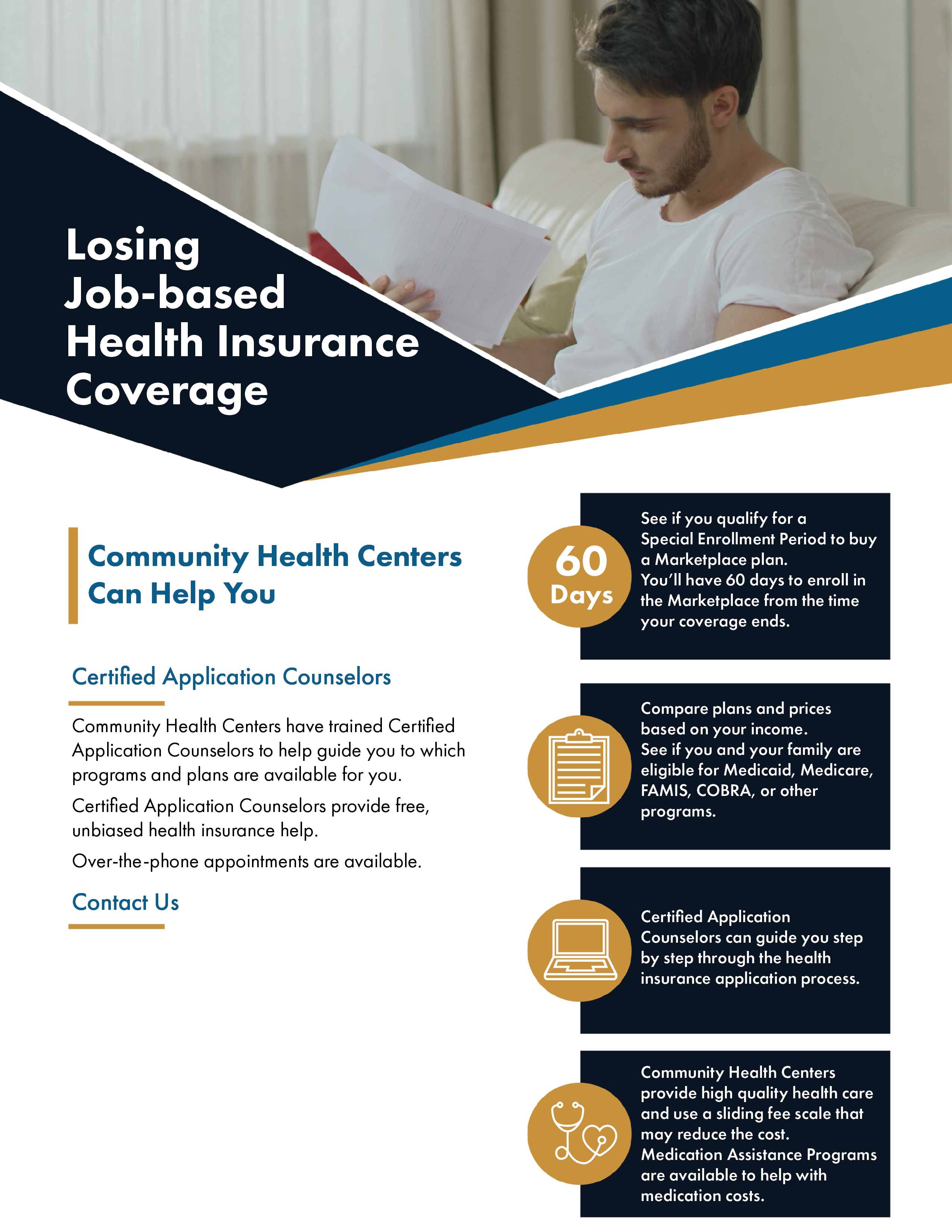 Add Contact Information Here
Name
Title
Health Center Organization
Address
Email
Phone Number